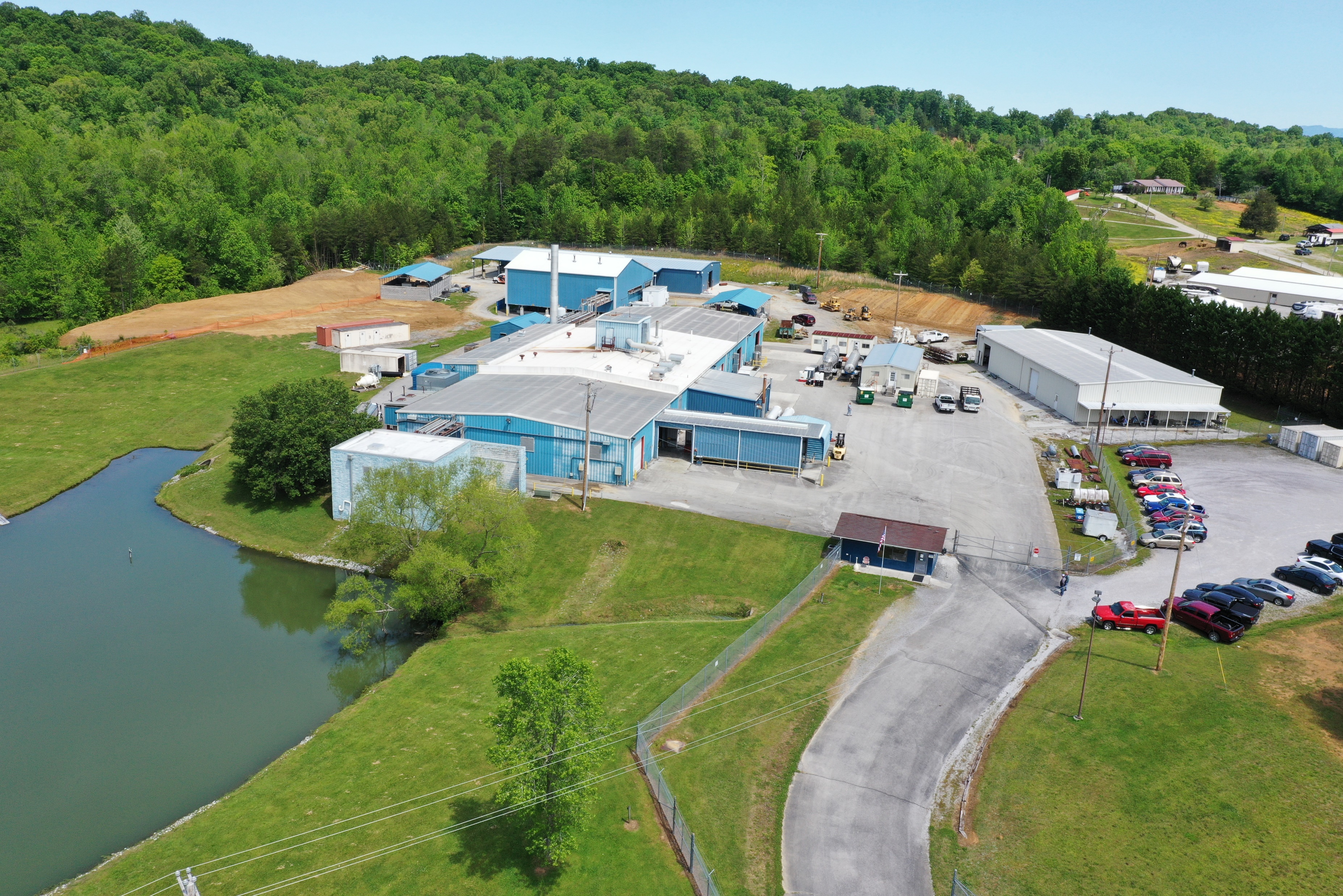 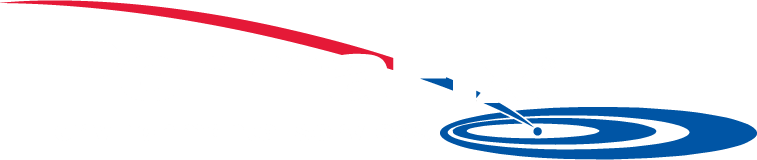 DSSI
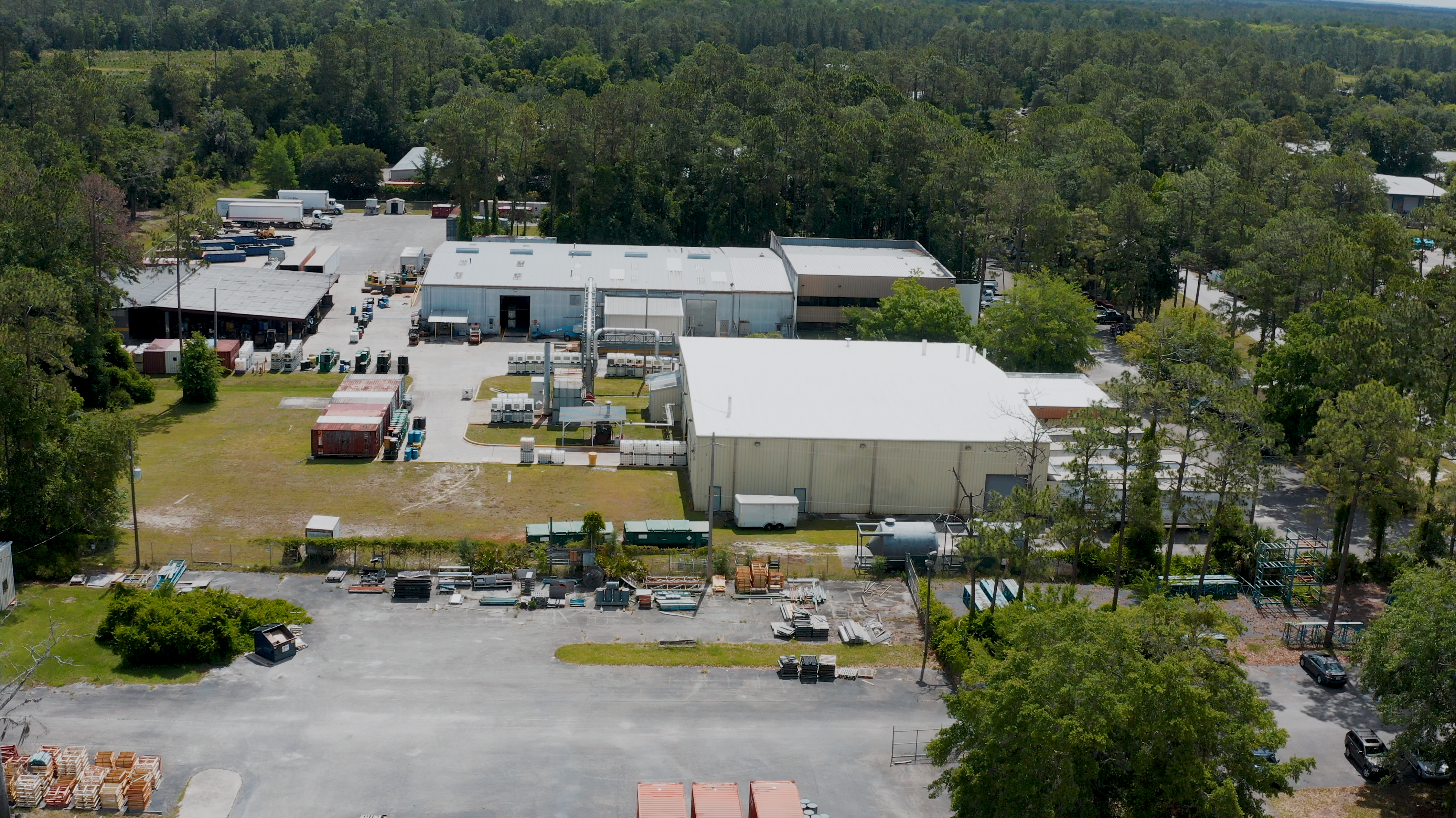 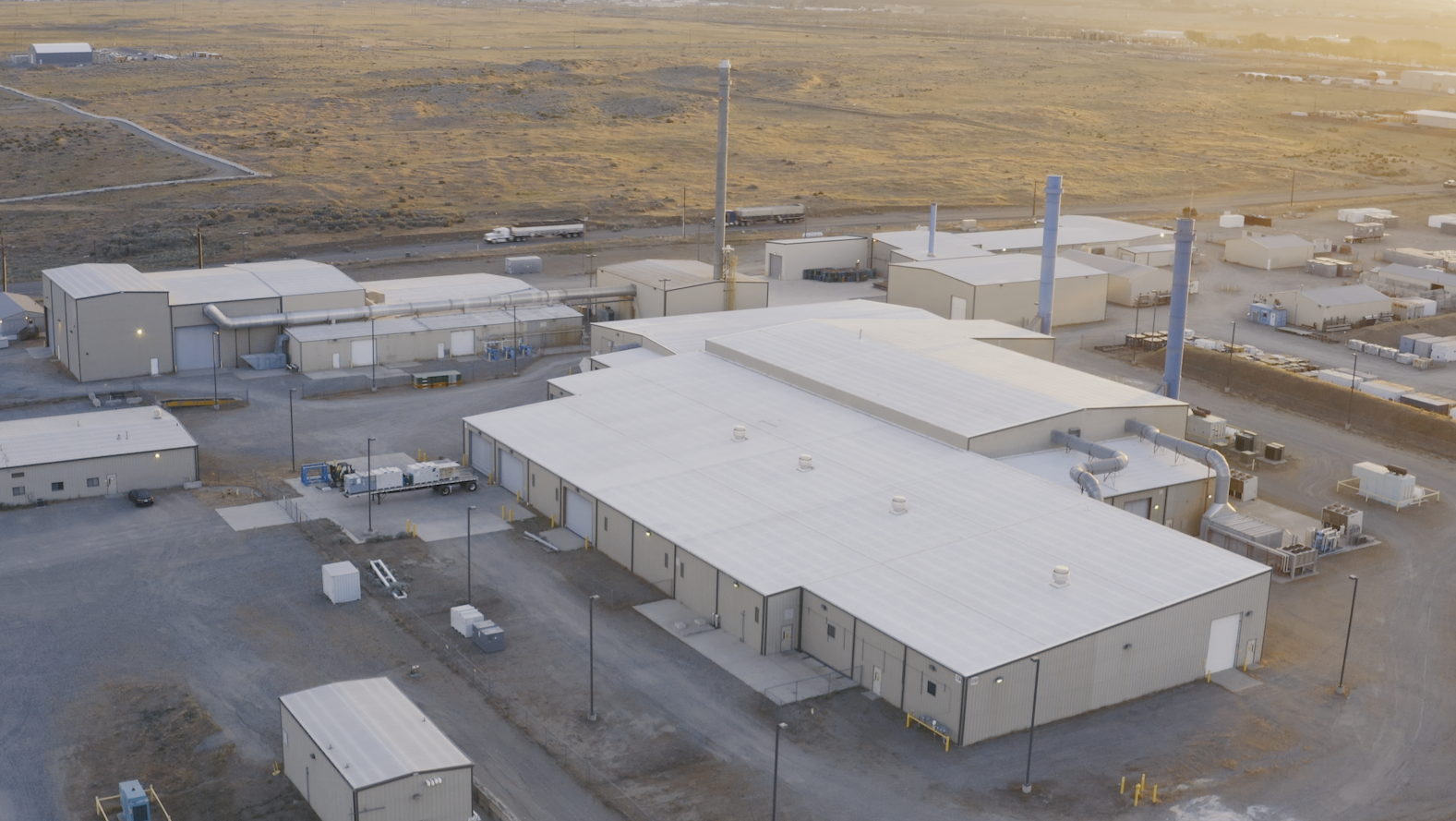 Business Overview
Presented by: Brian Wood 
October 12, 2022
PFNW
PFF
Introduction to Perma-Fix
Perma-Fix
Perma-Fix is a leading provider of nuclear waste treatment services
Specializing in the treatment of waste that is both radioactive and/or chemically hazardous
Perma-Fix will make the investment to solve a complex waste challenge
Waste generated by commercial customers, utilities, hospitals, research facilities, and the government
Established laboratories and R&D capabilities to solve problems quickly and efficiently
Nuclear services group provides onsite personnel and technologies for environmental protection and cleanup programs
Industry leader in radiological protection services to government and commercial clients
Environmental restoration and waste management services for complex cleanup projects including radiological and hazardous components
Nuclear Services
Waste Treatment Operations
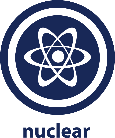 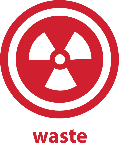 Waste Treatment Facilities
Three fixed-based facilities with active permits and licenses to treat most waste streams in the industry
Broad existing permits allow treatment and management of wastes for final disposition
Trained and experienced workforce with long tenure at Perma-Fix and strong safety record
Perma-Fix operates three facilities with substantial capital invested through the life of the plants
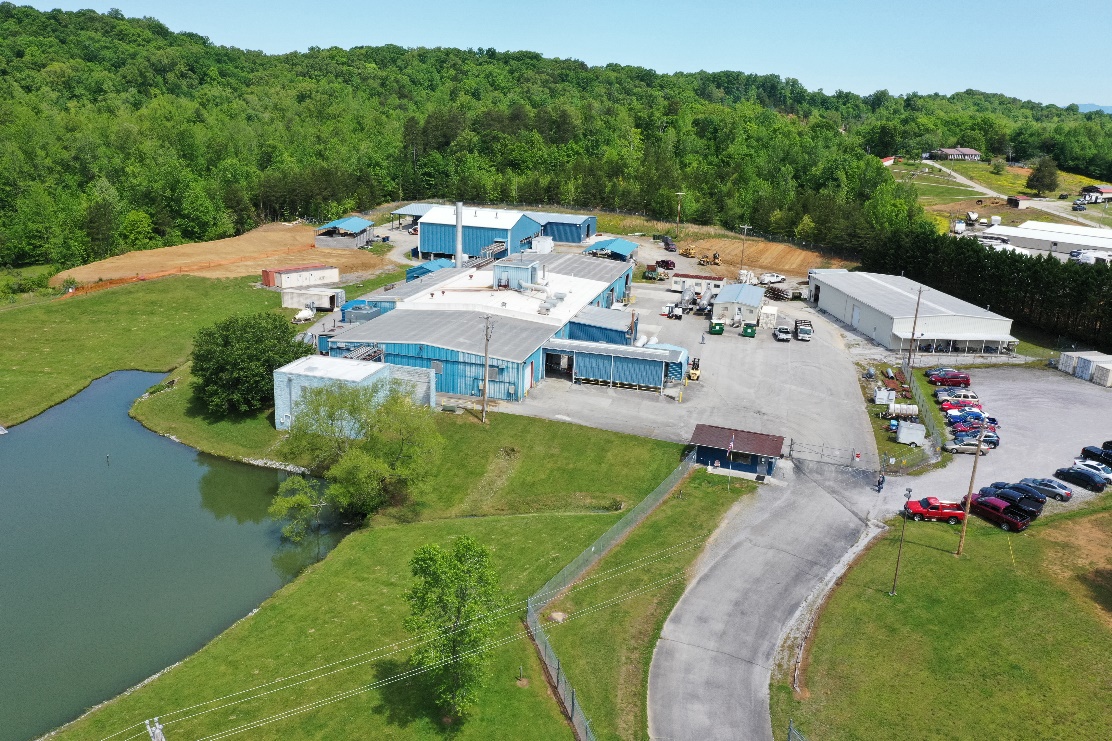 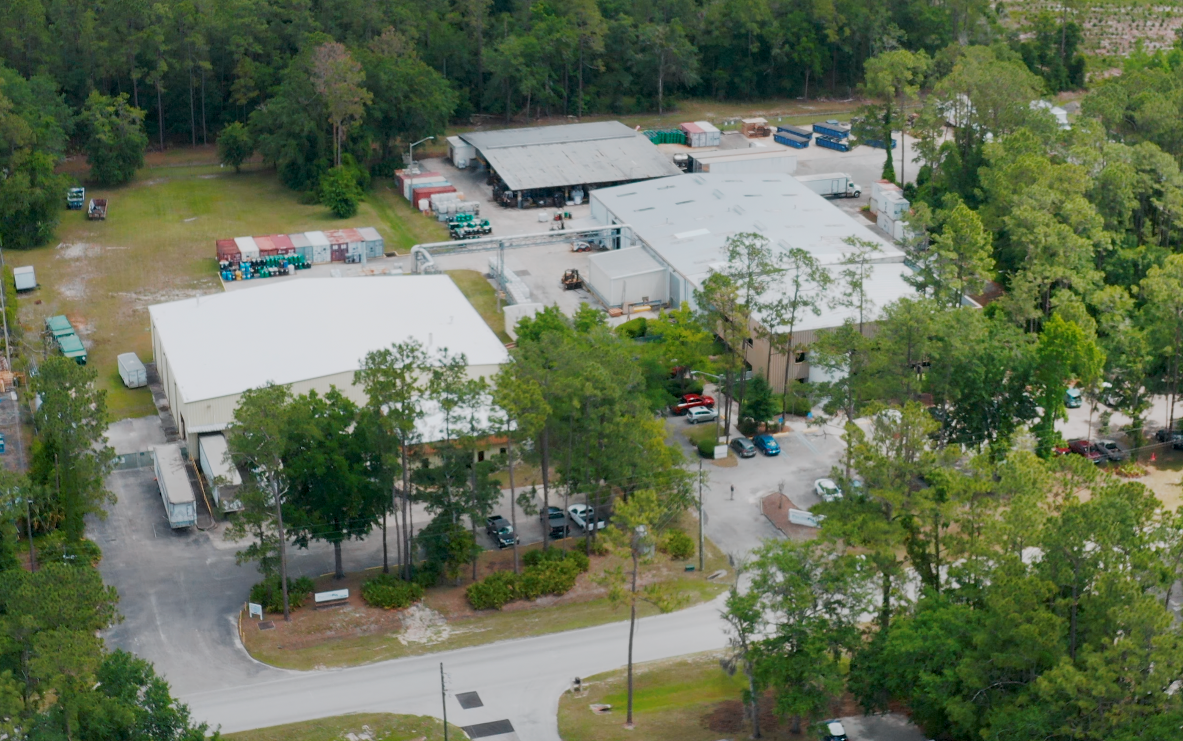 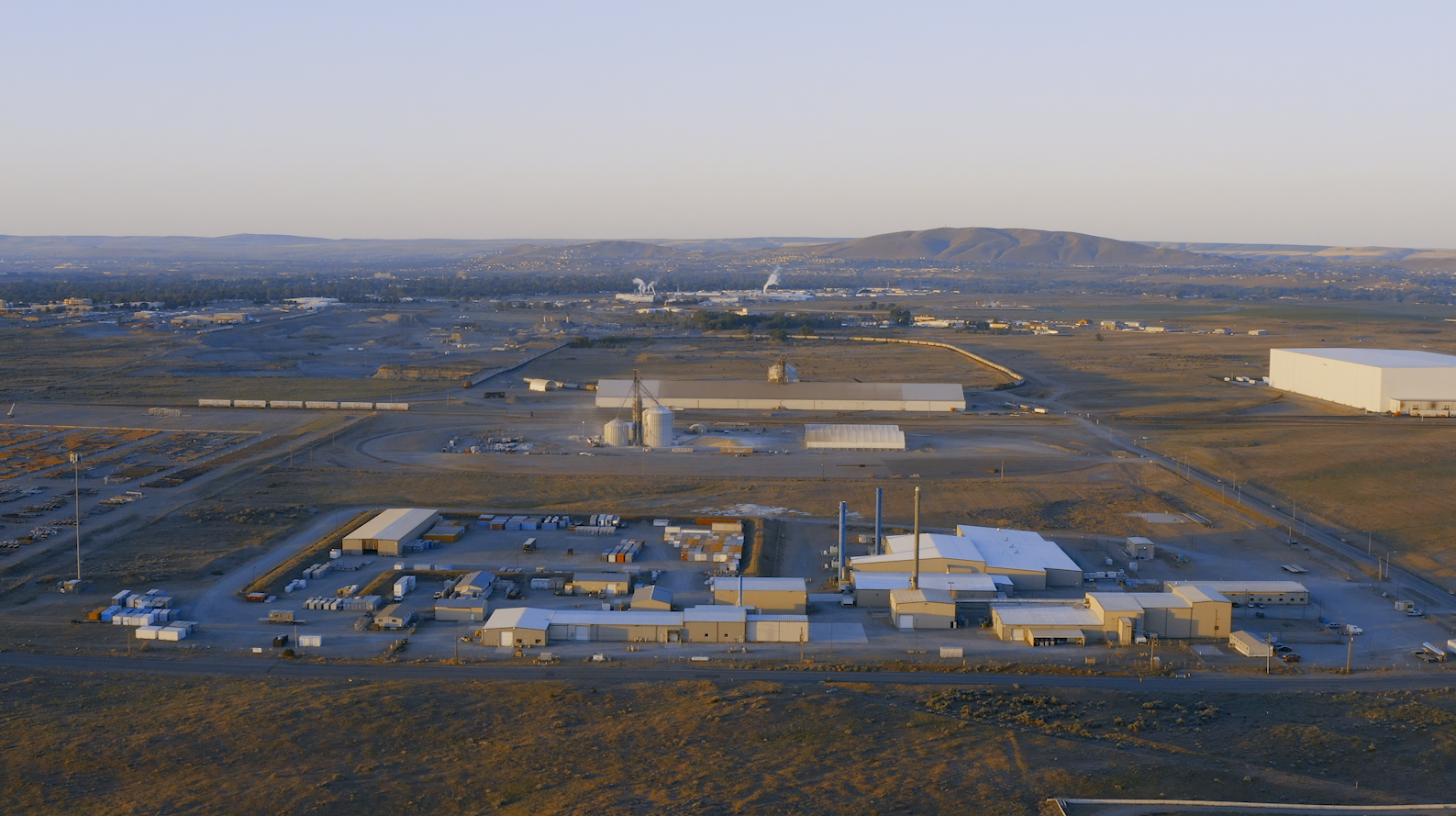 Perma-Fix Northwest - Richland, WA
DSSI - Kingston, TN
Perma-Fix Florida - Gainesville, FL
Radiological, transuranic, and large components
Rail Served
Radiological, liquids, and PCB’s
Industrial, radiological, R&D
Transfer station 90 miles from plant
Acceptable Waste at Perma-Fix Facilities
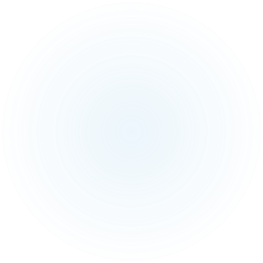 Nuclear Services
Perma-Fix is an industry leader in providing planning, characterization, and radiological control support to the nuclear industry:
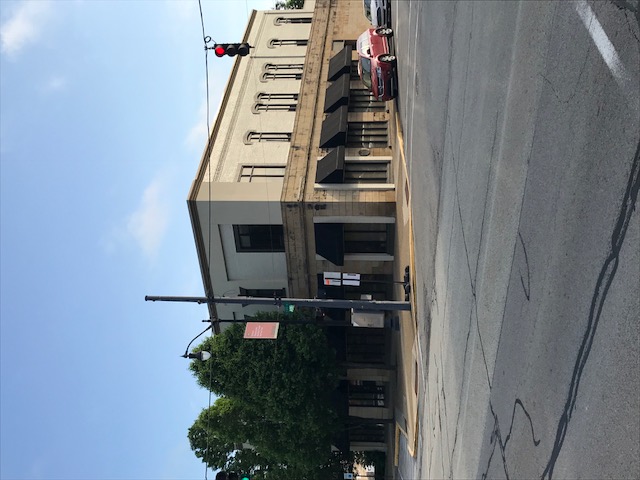 Six Certified Health Physicists (CHPs) who develop radiological control programs, provide expert witness testimony, and support regulatory standards development
Supported by network of health physicists and technicians
Recent large hospital decon project included 140 staff and managers
Decontamination and Demolition experience dealing with a large variety of radiological and chemical constituents
23 years experience conducting radiological surveys in accordance with MARSSIM and MARSAME
Supported termination of U.S. Nuclear Regulatory Commission (NRC) radioactive material licenses at                                                                     35 facilities, completed > 300 MARSSIM final status surveys (FSSs), and executed > 20,000 open land and                                                       structural surveys
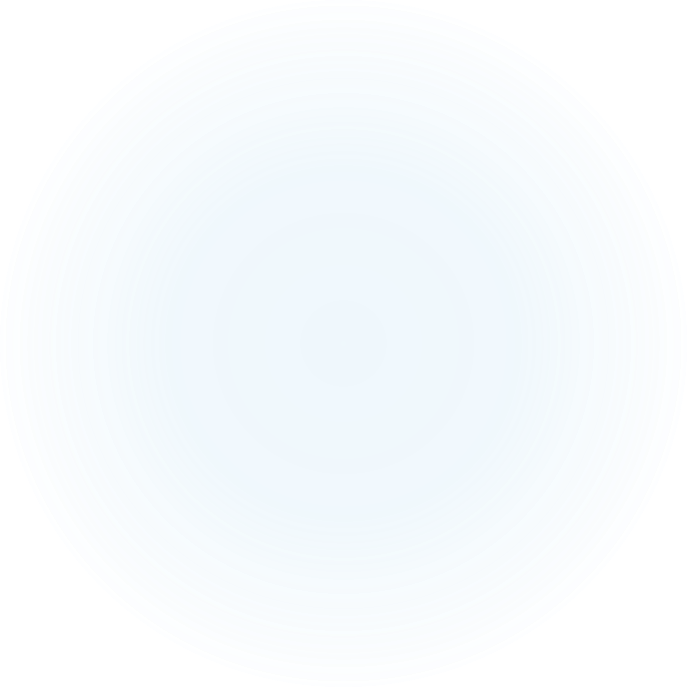 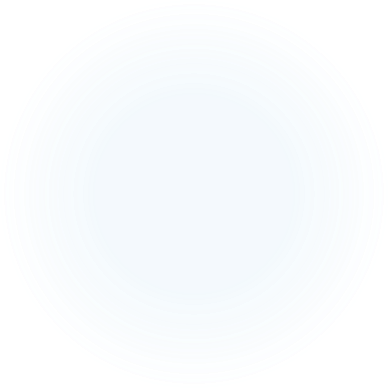 New Brighton, PA office includes center for health physics and radiological protection services
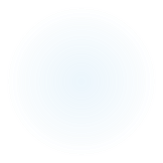 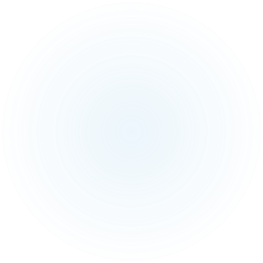 Instrumentation Services
Perma-Fix owns and operates a Commercial Radiological and Industrial Hygiene Instrumentation Laboratory (rental, repair, and calibration):
Lab Location – Knoxville, TN
Own and lease over 2,500 instruments generating approx. $1M/yr. in revenue (instrument value over $1.5M)
Calibration and repair of all makes and models up to 6,000 units annually
Professional consultation for custom instrumentation application and development
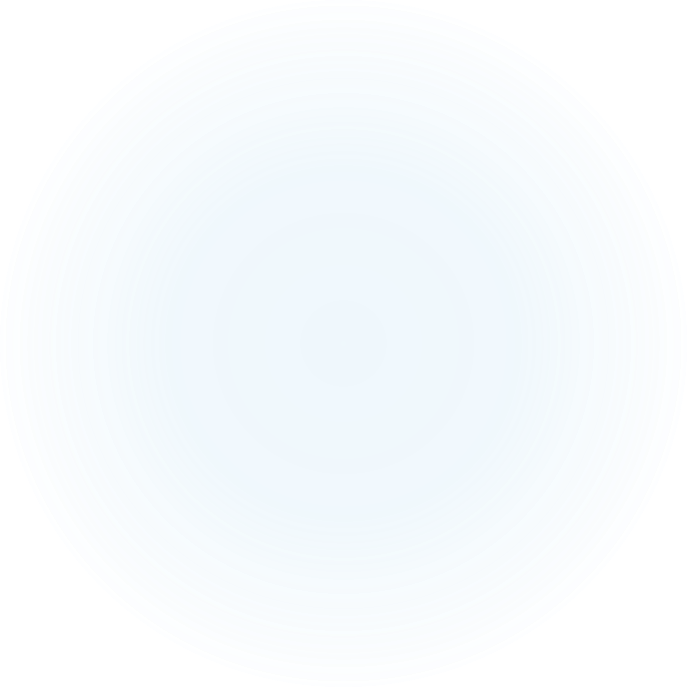 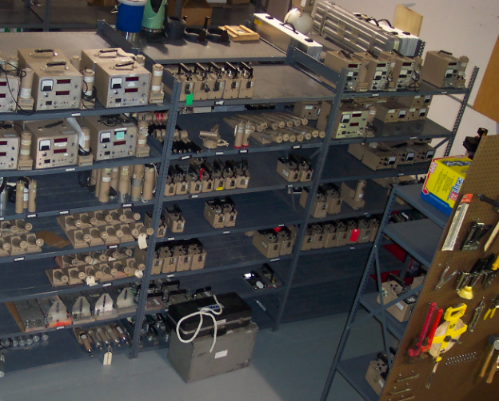 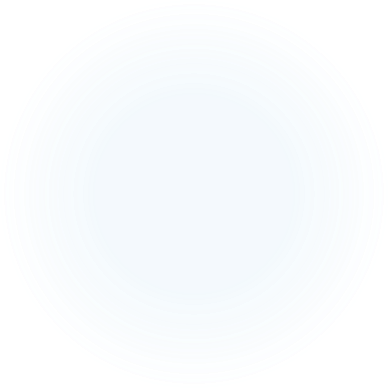 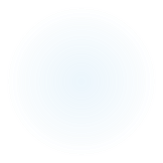 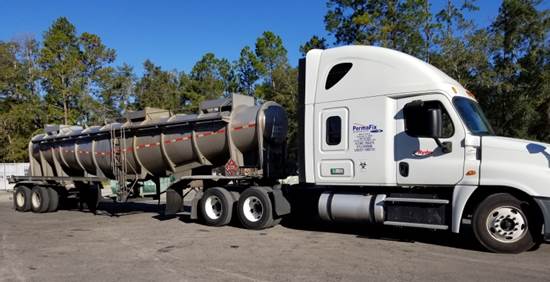 Waste Delivery
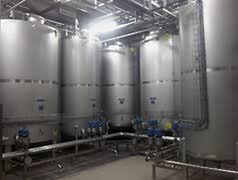 Technology Development
Waste Storage
HYDROSOLV 165 PERMA-FIX’S WATER EVAPORATOR
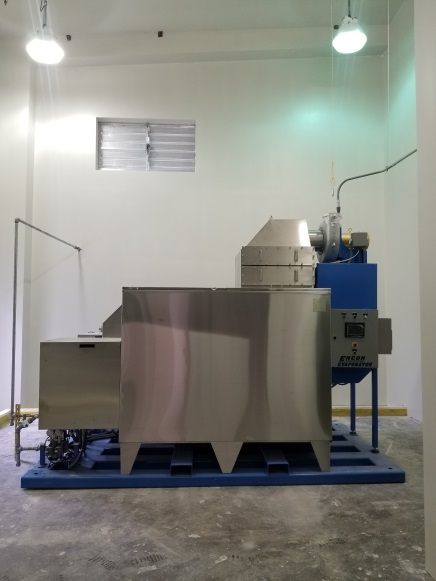 24,000-gallon storage tank capacity
Acceptance capabilities from tankers, totes and drums
Achieve Volume Reduction > 100
If 5,000 gallons received, ~50 gallons residue for Disposal
Waste Disposal Volume ~15 ft3
Treats 165 GPH
Waste Processing
Technology Continued…
Vacuum Thermal Desorption (VTD)
Accepted Waste Streams for the VTD
WHAT IS VACUUM THERMAL DESORPTION?
Heats low level waste and mixed low-level waste to remove organics and recollects them as condensate. The vacuum allows lower temperatures to facilitate removal. Remaining solids are tested for LDR compliance and condensate is treated thermally.
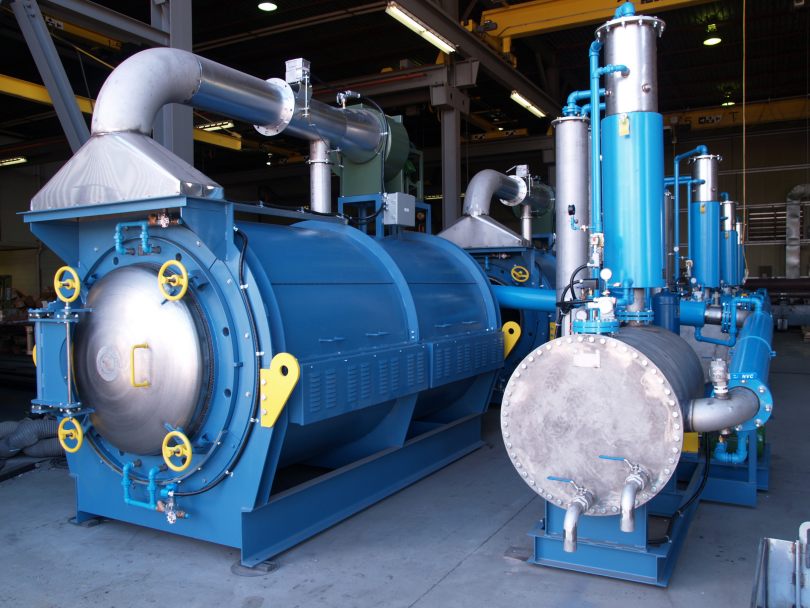 Technology Continued…
PermaSort
What is it?
The Perma-Sort is a new automated radiological characterization and segregation system for bulk materials
Perma-Fix built a customized conveyor-based radiological assay system designed to provide 100% characterization of material efficiently and with industry-leading Materials are loaded into measurement quality.
HOW PERMA-SORT WORKS:
a large feed hopper 
Transported through the system with an electronically controlled conveyor survey belt. 
While on the survey belt, the material is analyzed and tracked. 
At the end of the survey belt, the material is transferred to a short reversing conveyor that spins in one direction for below criteria material and in the opposite direction for above criteria material. 
The reversing conveyor transfers materials to standard stacking conveyors which can then create piles of material or transfer directly to trucks or waste containers.
PERMA-SORT CAPABILITIES:
Trailer mounted system for simple and rapid mobilization
Material can be discharged into virtually any container size or managed with multiple takeaway conveyors
Capable of processing > 200 tons of bulk materials per hour
Industry leading radiological measurement quality
Operating software supports multiple material profiles for varying bulk material types
Automated reporting supports MARSSIM and FSS
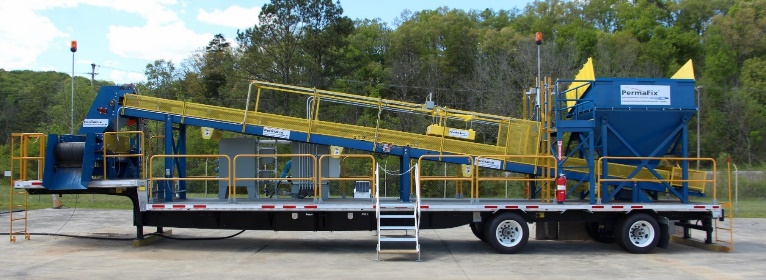 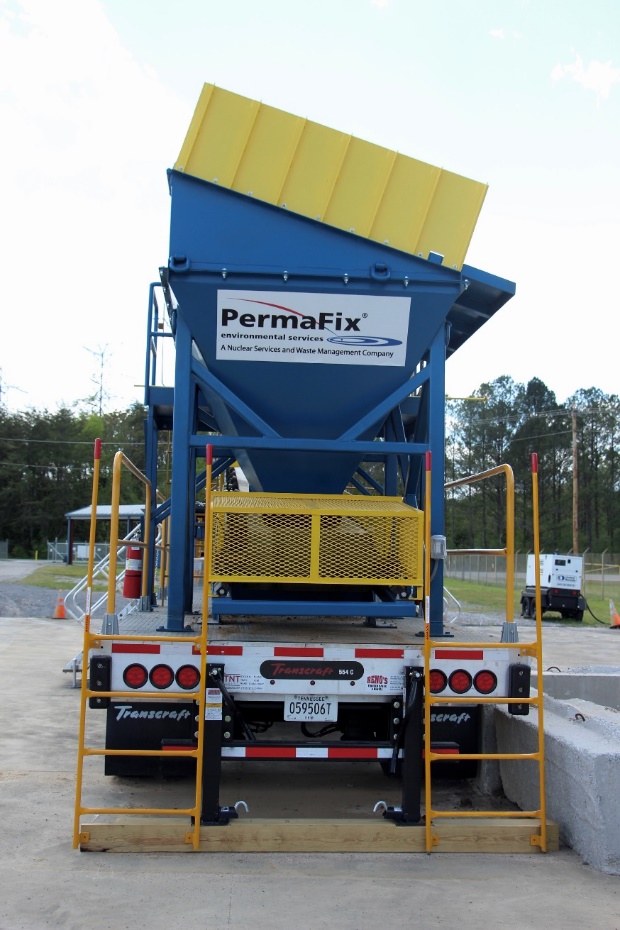 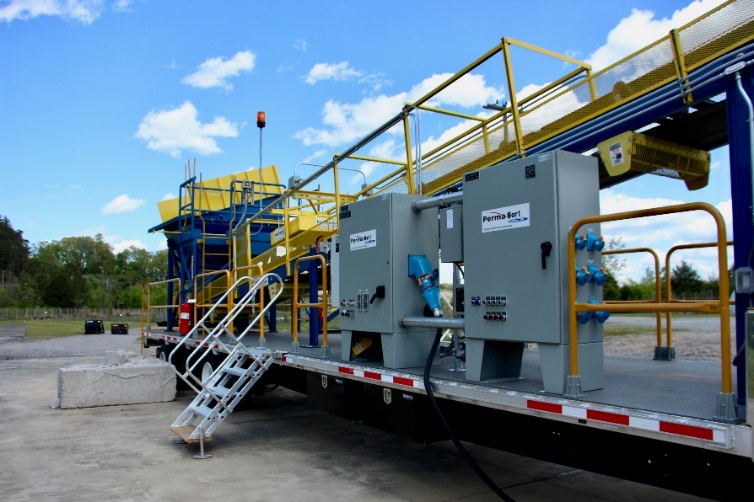 PERMA-SORT – CASE STUDY
What was the issue?
The site was having difficult in accurately determining the extent of soil contamination
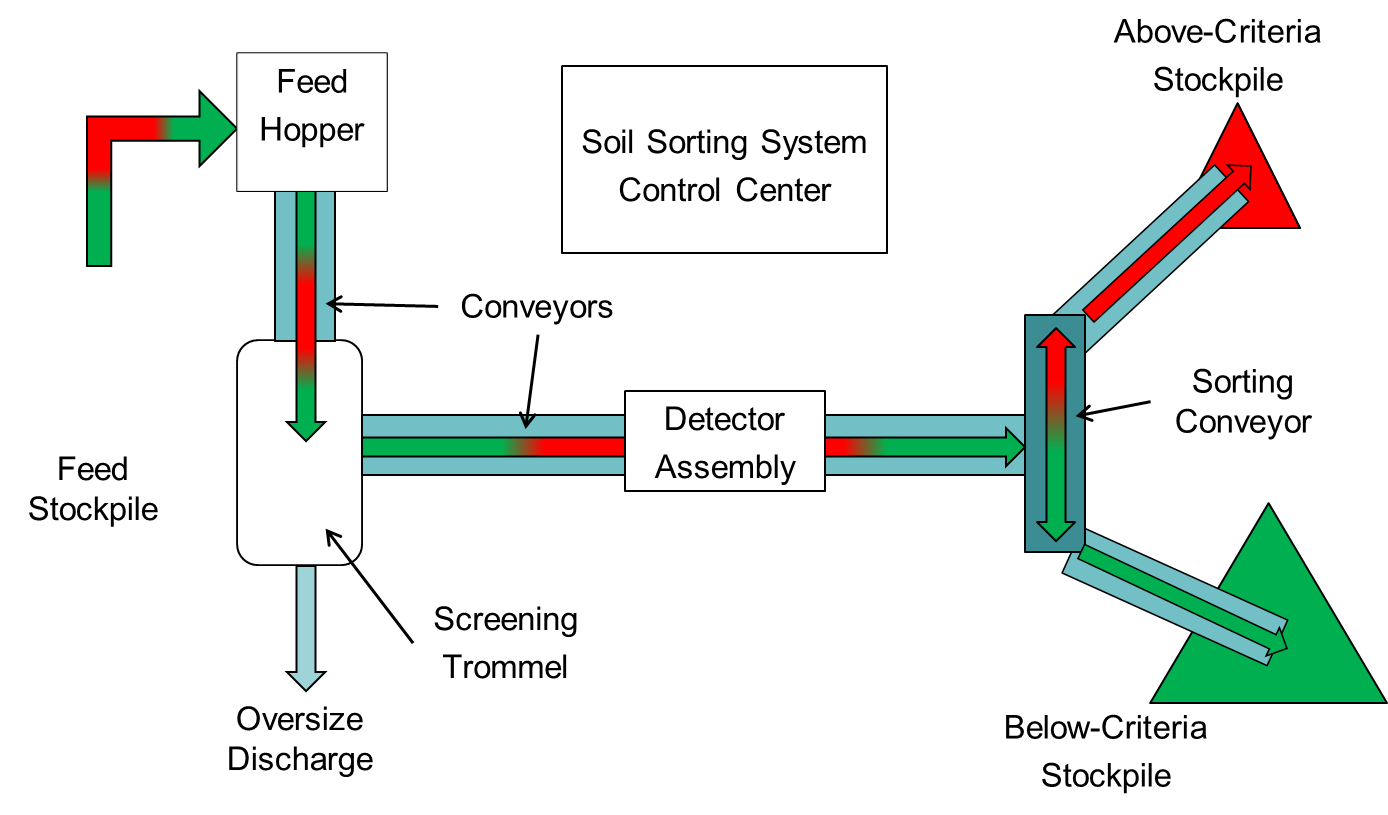 *Case study at Painesville shows we excavated 46,932 tons of soil and were able to dispose 837 tons which gave a total costs savings of $6.2 Million
10
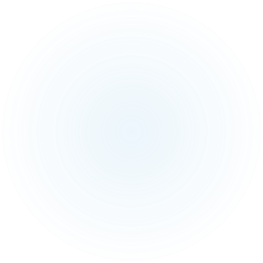 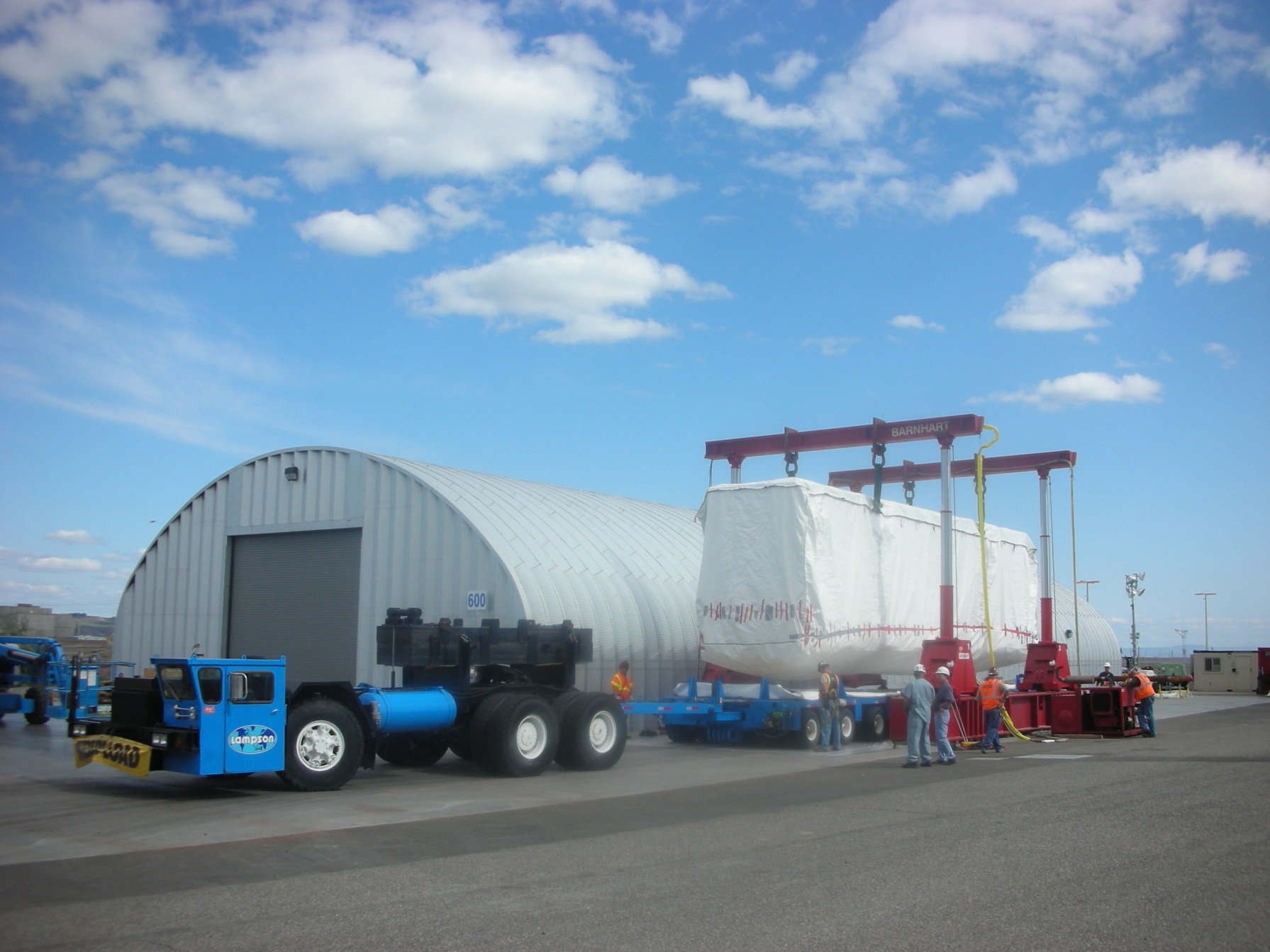 Large Components Management Capabilities
Metal decontamination and release processing
Release over 2,000,000 lbs. of metal in the past
Can handle heavy lift (250,000 lbs. and more)
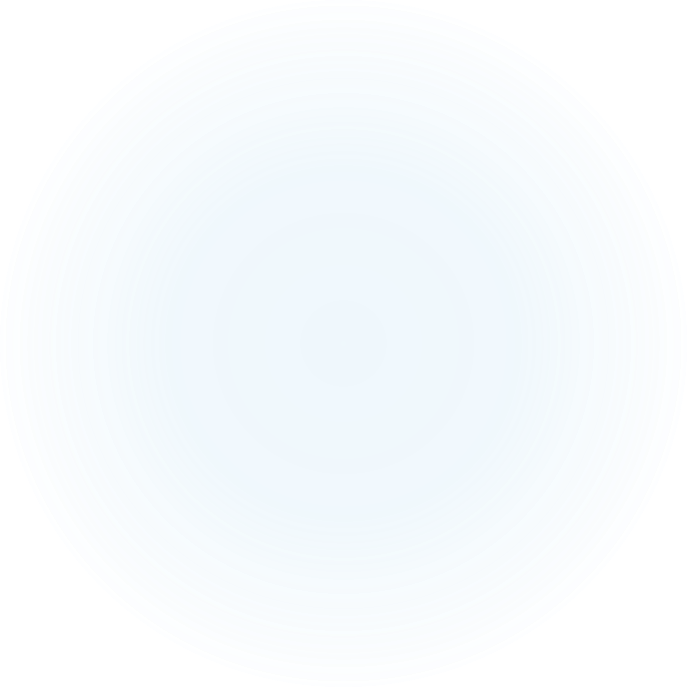 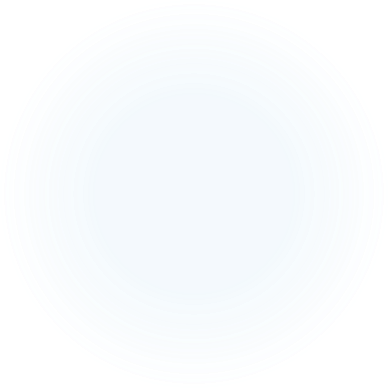 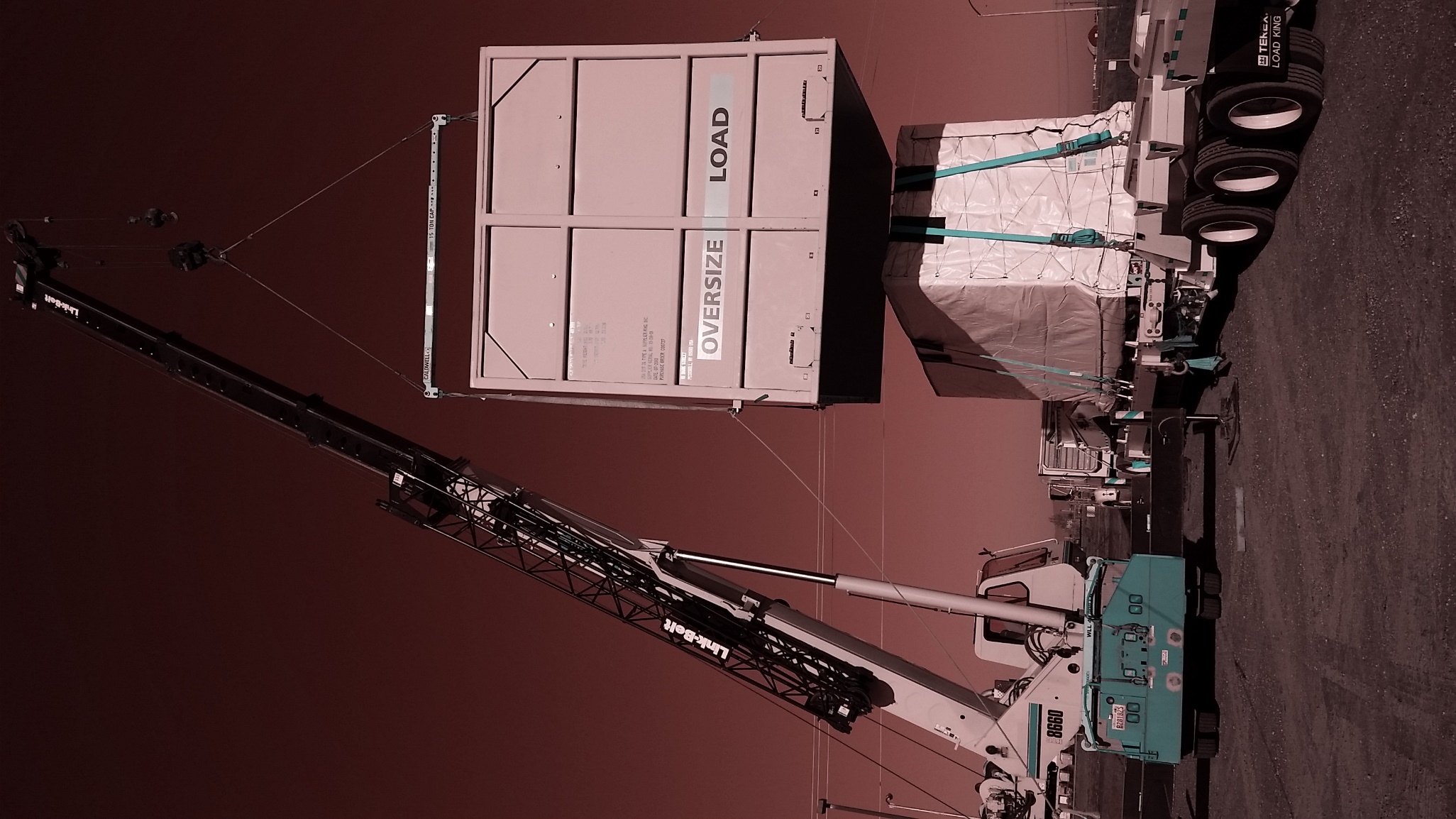 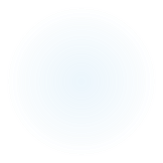 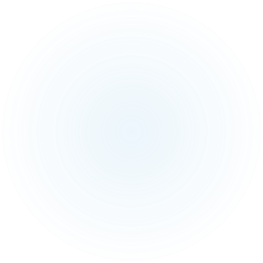 In Closing
Perma-Fix facilities continue to maintain existing capabilities while working to develop new technologies to support industry needs

Customer feedback is imperative to us to help us grow and take care of your needs
QUESTIONS
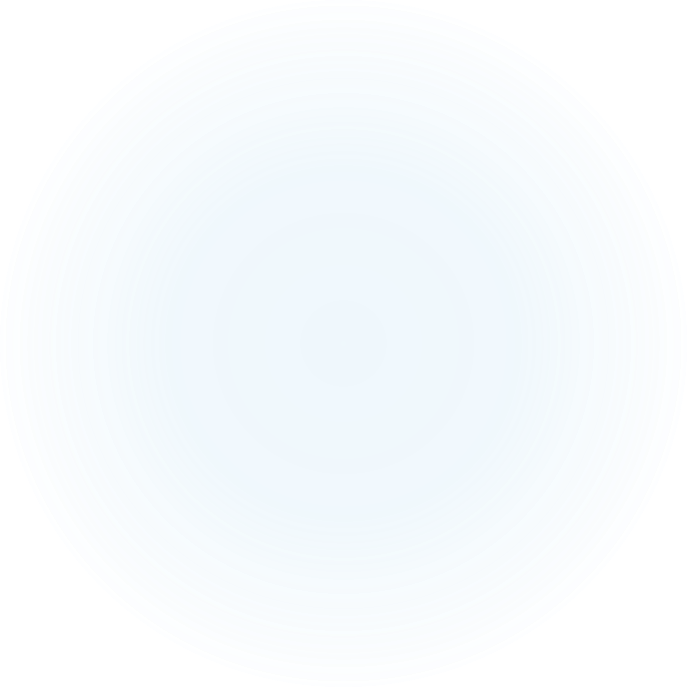 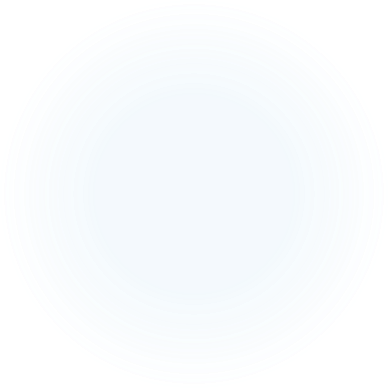 Contact info:
Brian Wood
865-251-2071
bwood@perma-fix.com
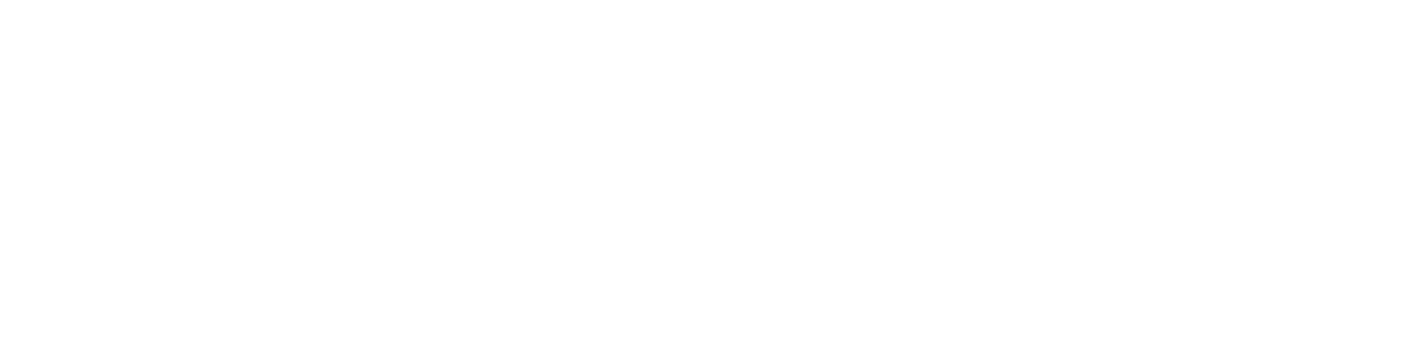 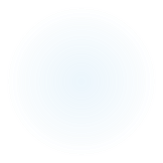 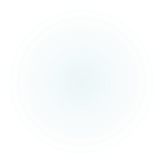 12